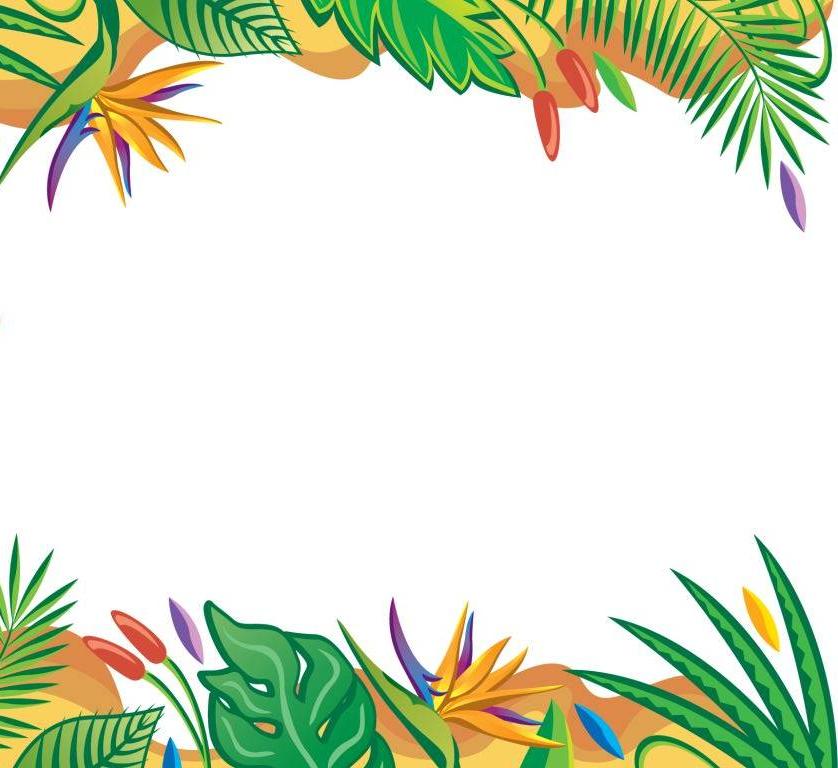 Муниципальное дошкольное образовательное учреждение детский сад №32
Опыт для детей.
Как дышат листья?
Бочагова Юлия Анатольевна 
Воспитатель детского сада № 32
                                       Рыбинск, 2020
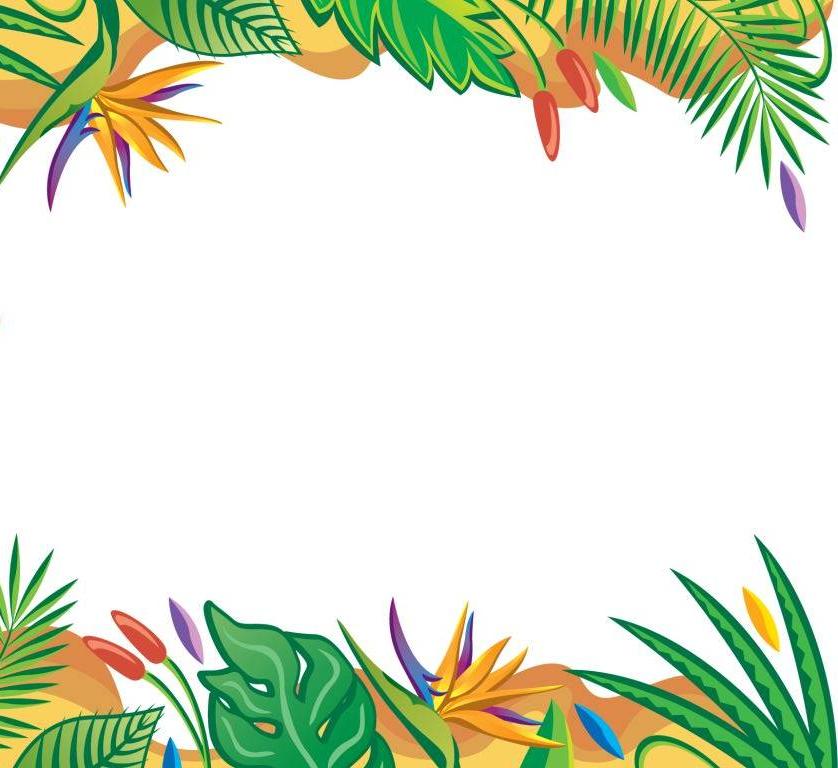 Простой эксперимент поможет наглядно показать как дышат растения . С помощью быстрых и простых идей можно помочь детям изучить мир!
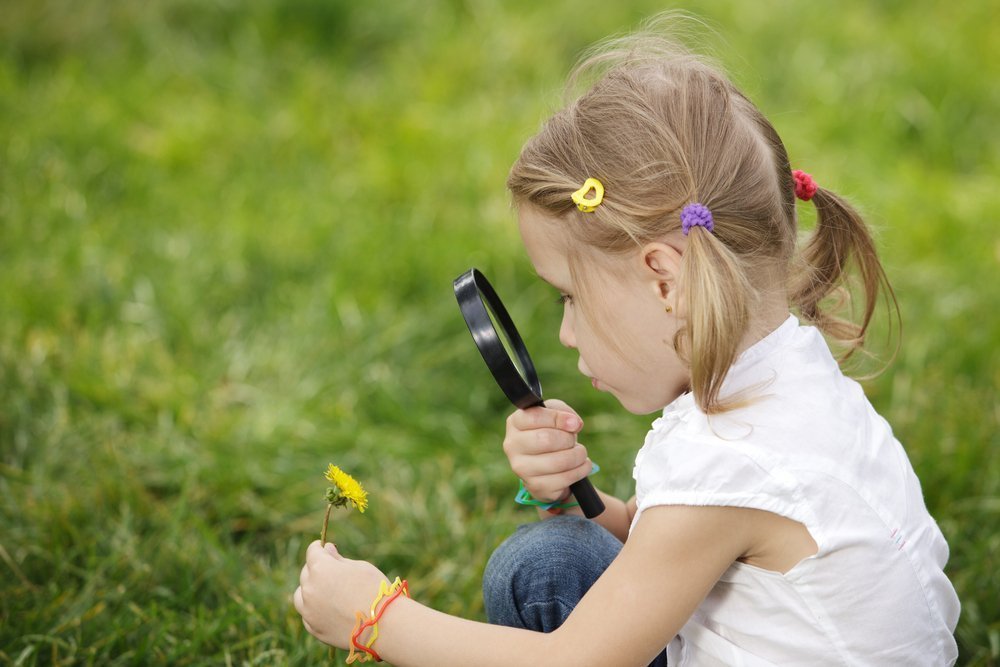 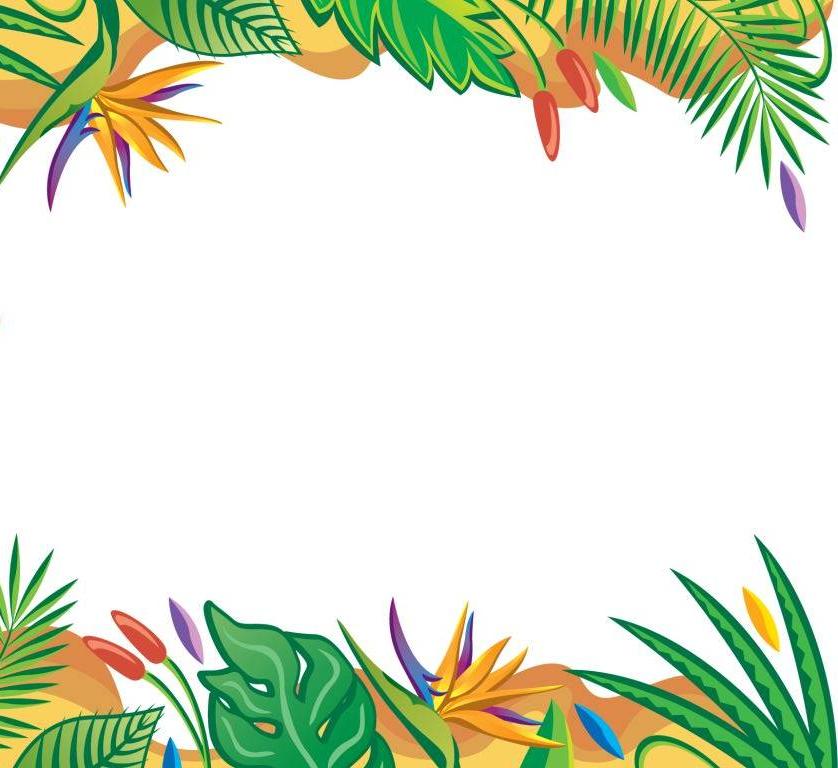 Этот опыт действительно интересен по двум причинам:
во-первых, дети не всегда думают о растениях и деревьях, как о "живых", так что опыт помогает им визуализировать эту концепцию
 во-вторых, это способ реально увидеть то, что обычно является невидимым!
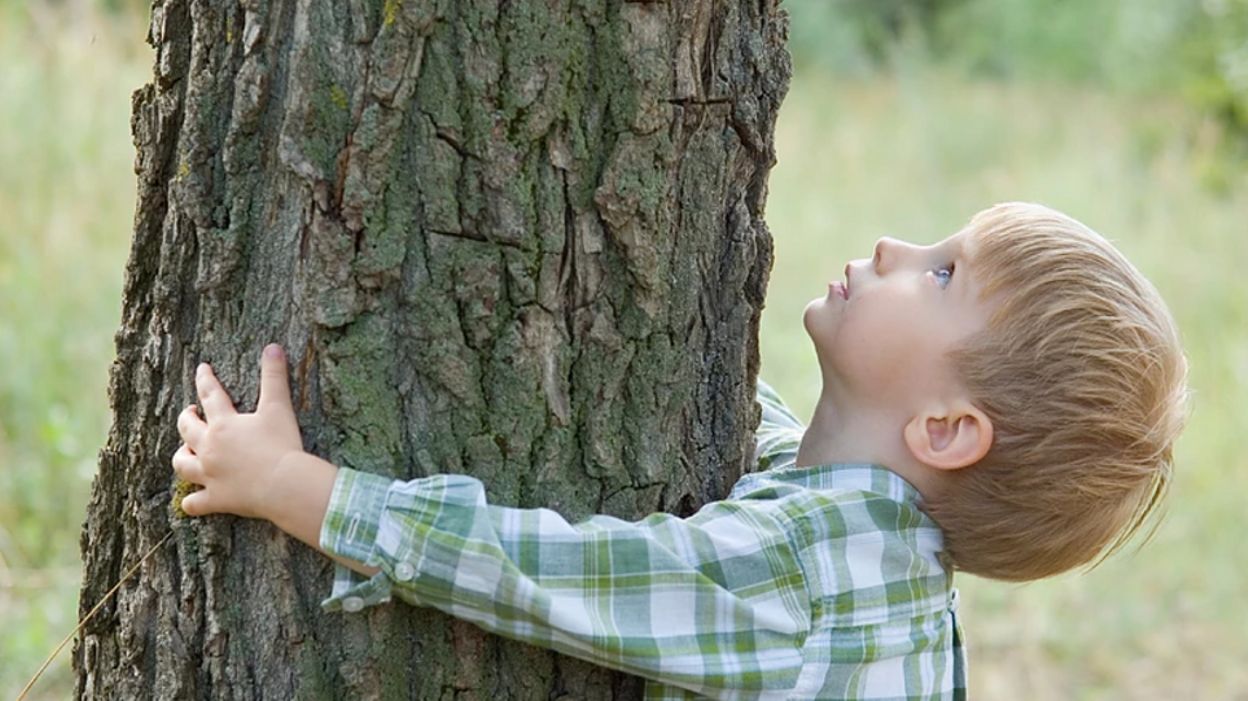 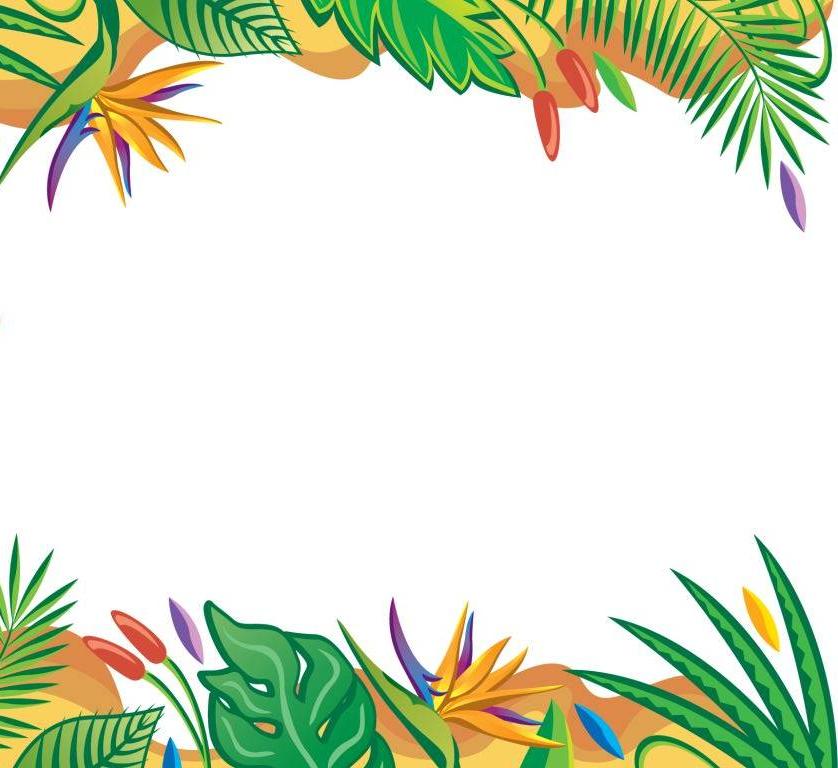 Все, что вам нужно, это чаша воды и листья!
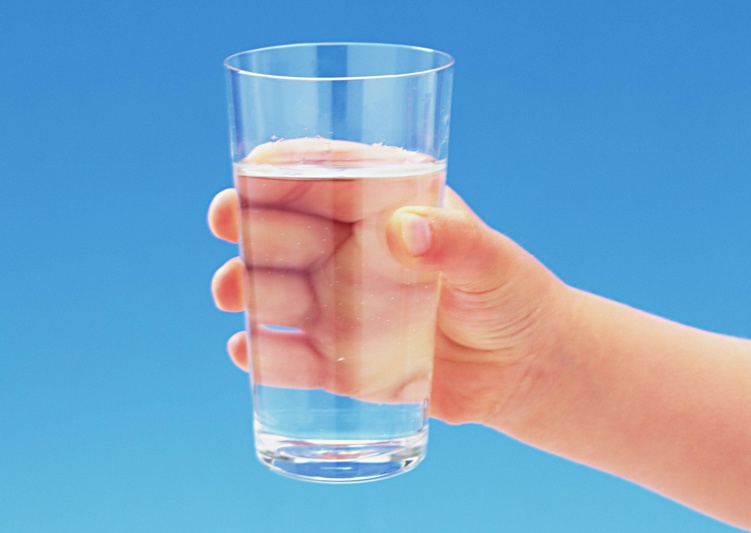 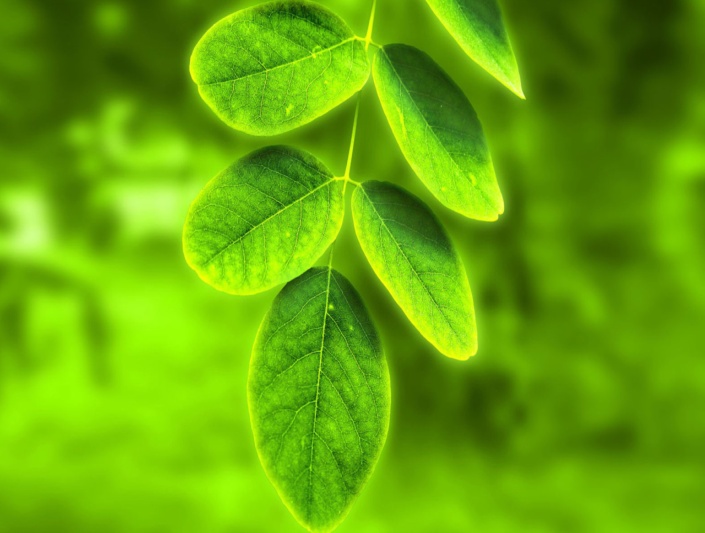 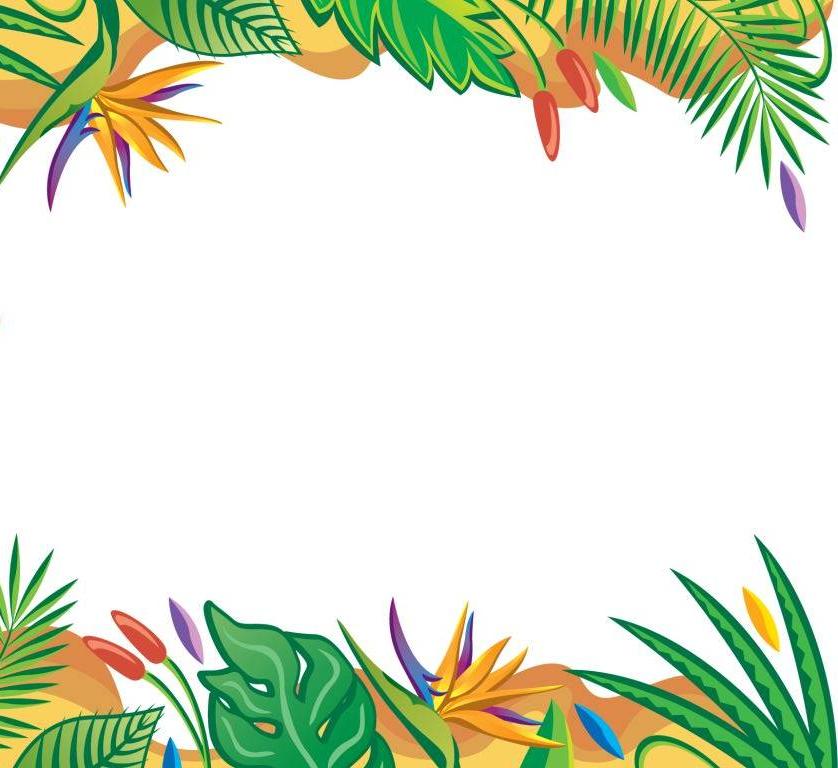 Шаг 1: Заполните большую миску теплой водой.
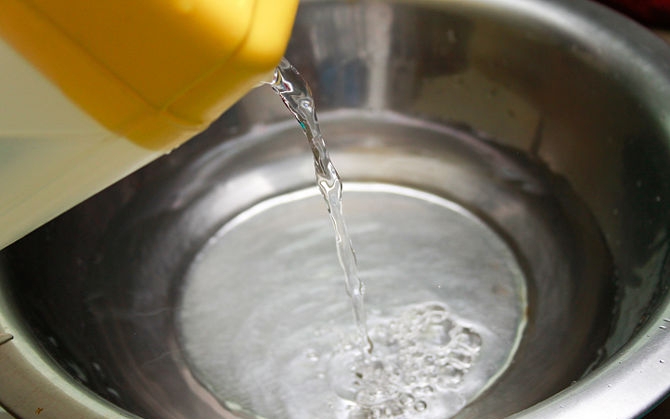 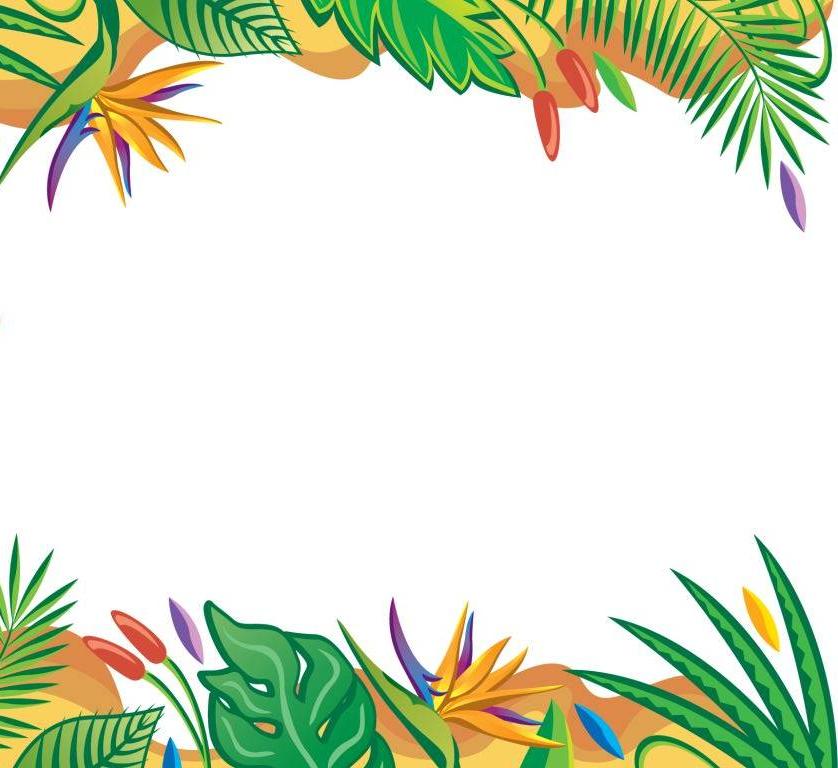 Шаг 2: Выйдите на улицу и сорвите лист.Нам нужен именно сорванный "живой" лист, а не подобранный с земли.
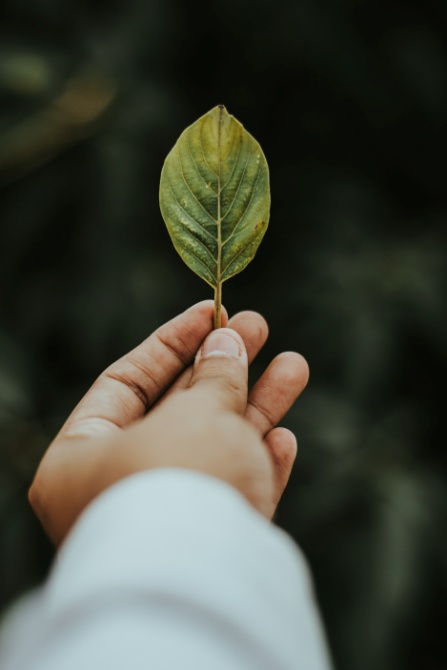 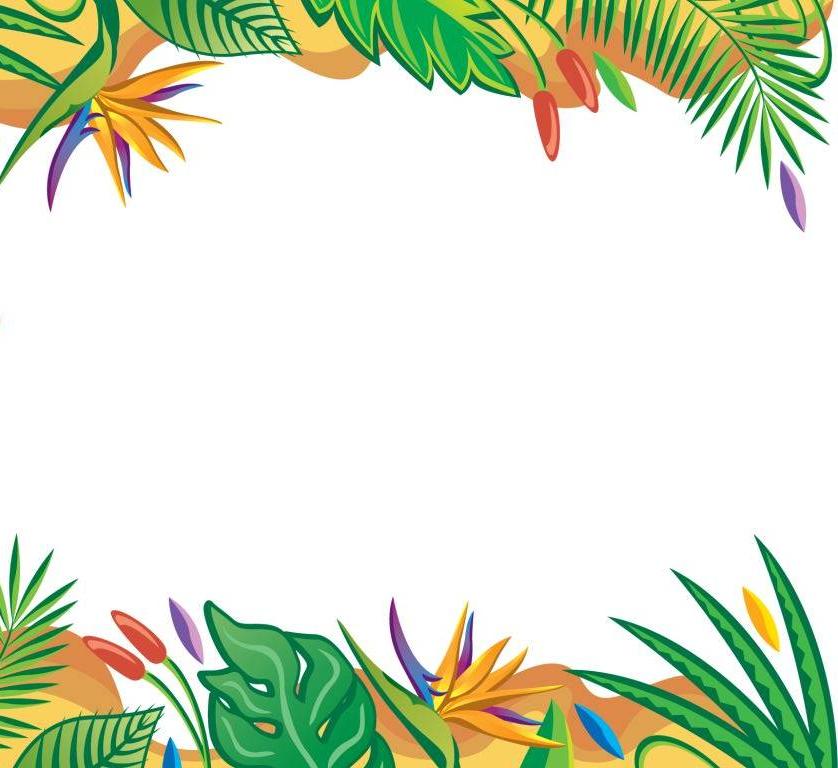 Шаг 3: Поместите лист в миску воды и положите на него небольшой камень, чтобы он был полностью погружен в воду.Затем поместите миску в солнечном месте. Не важно на улице или в доме.
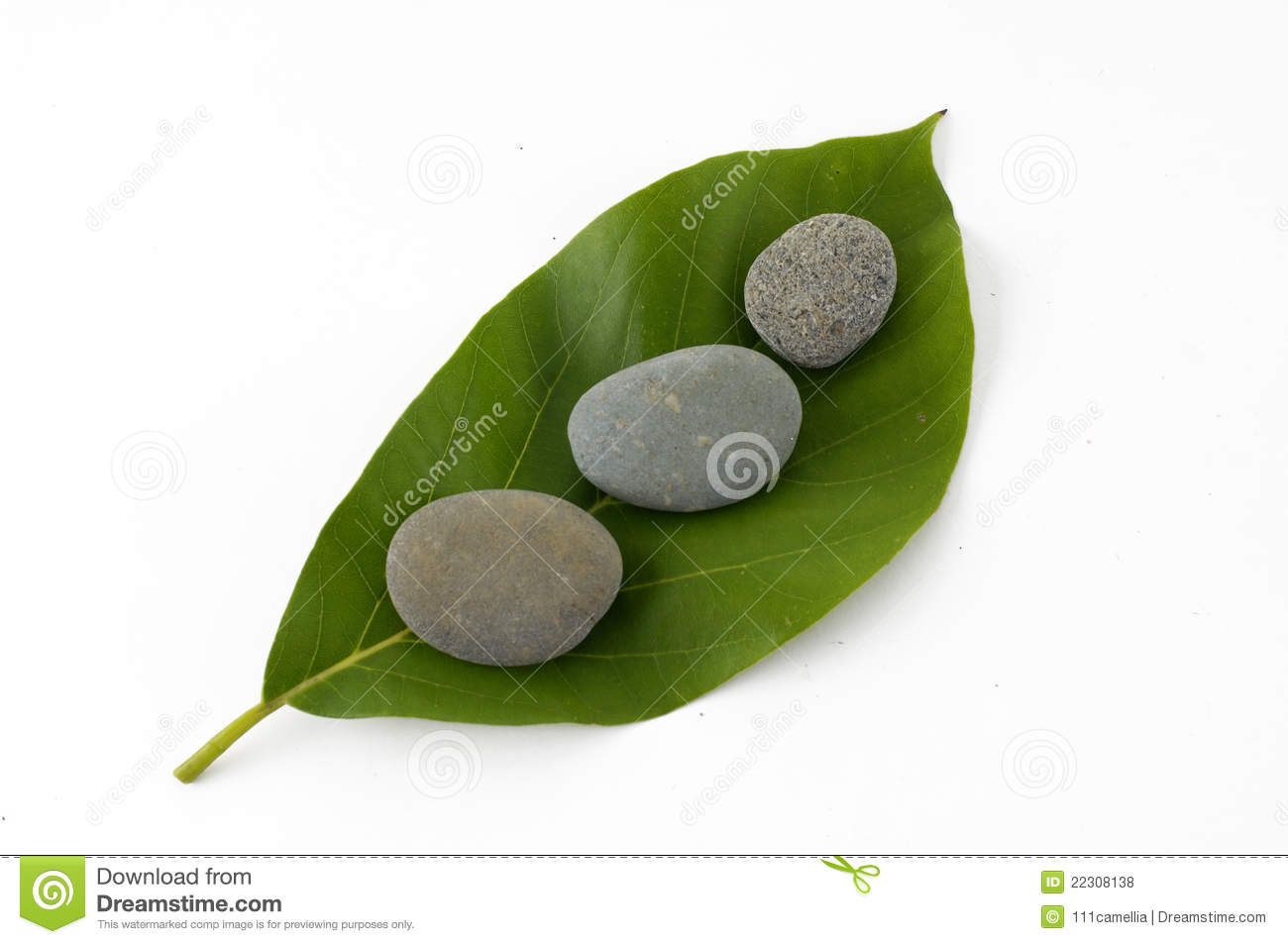 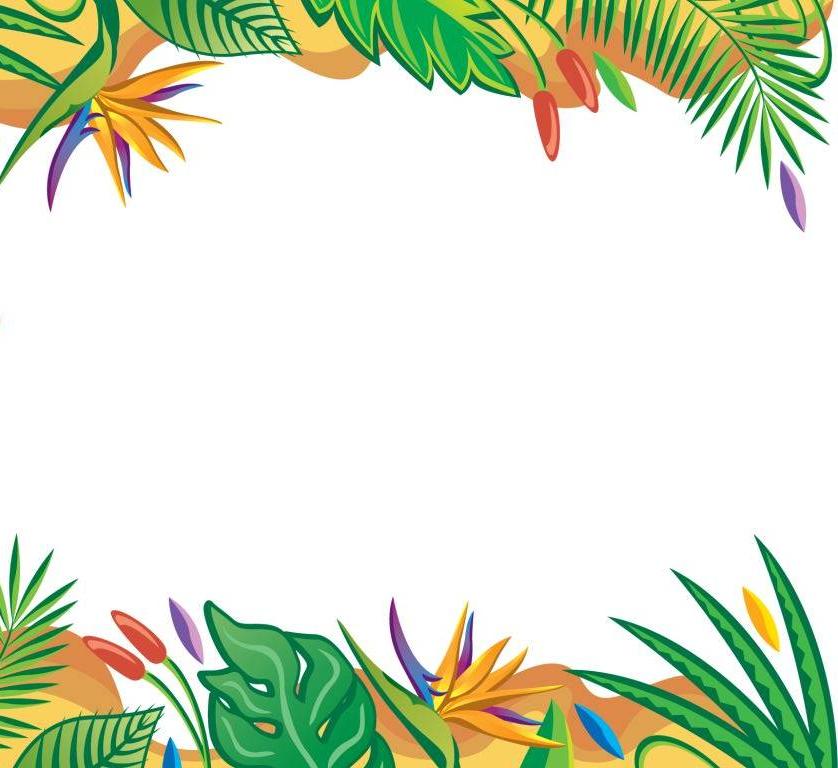 Шаг 4: Подождите!Теперь нам нужно подождать несколько часов!Я знаю, - одно из самых трудных вещей для детей - ожидание. Поэтому Вы можете провести опыт перед обедом или дневным сном, чтобы время шло быстрее.
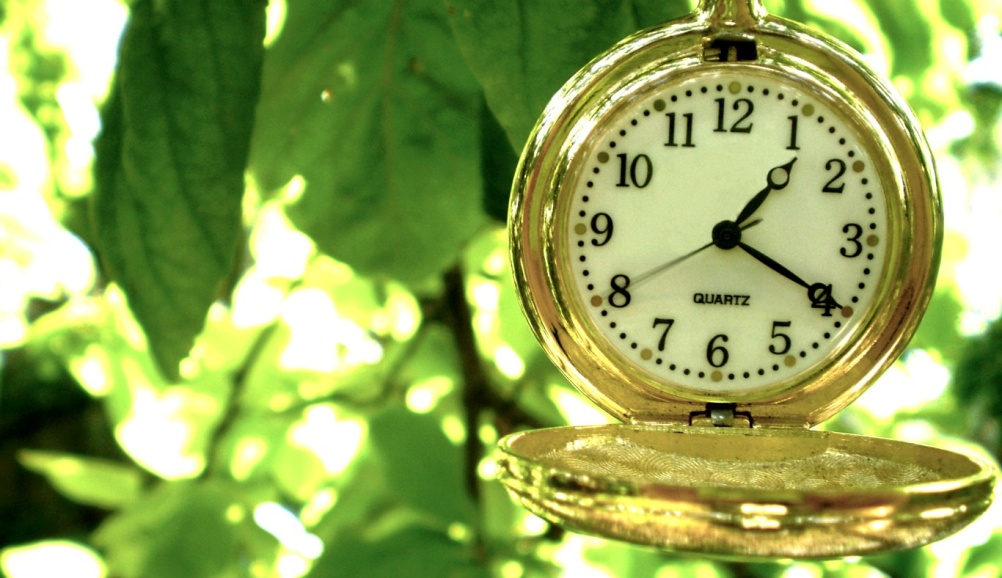 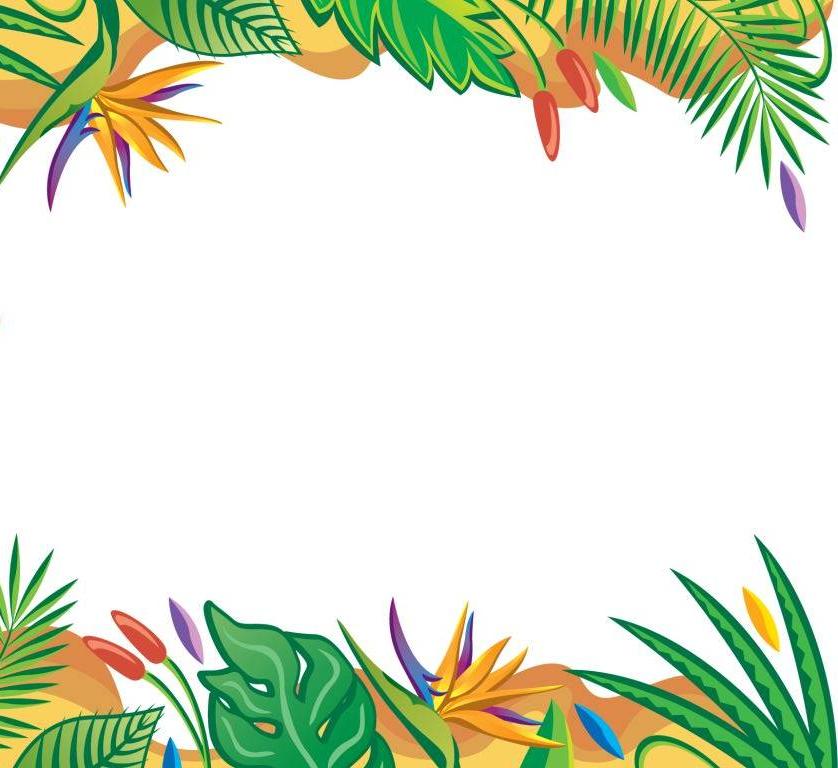 Шаг 5: Заглянуть через несколько часовТо, что вы должны видеть - небольшие пузырьки, которые образуются вокруг листа и краев чаши.
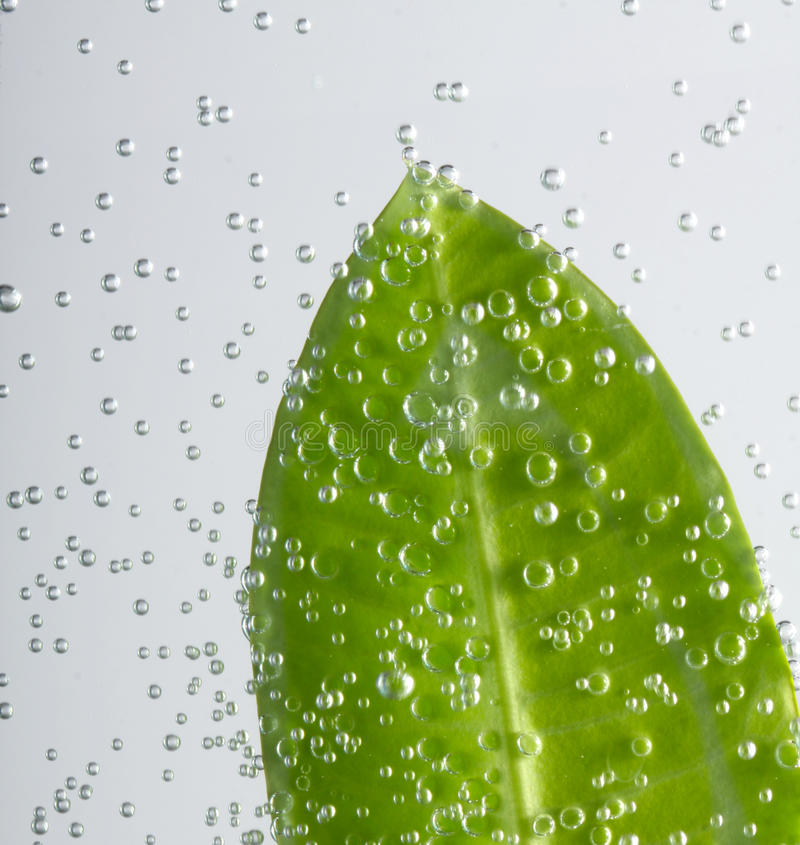 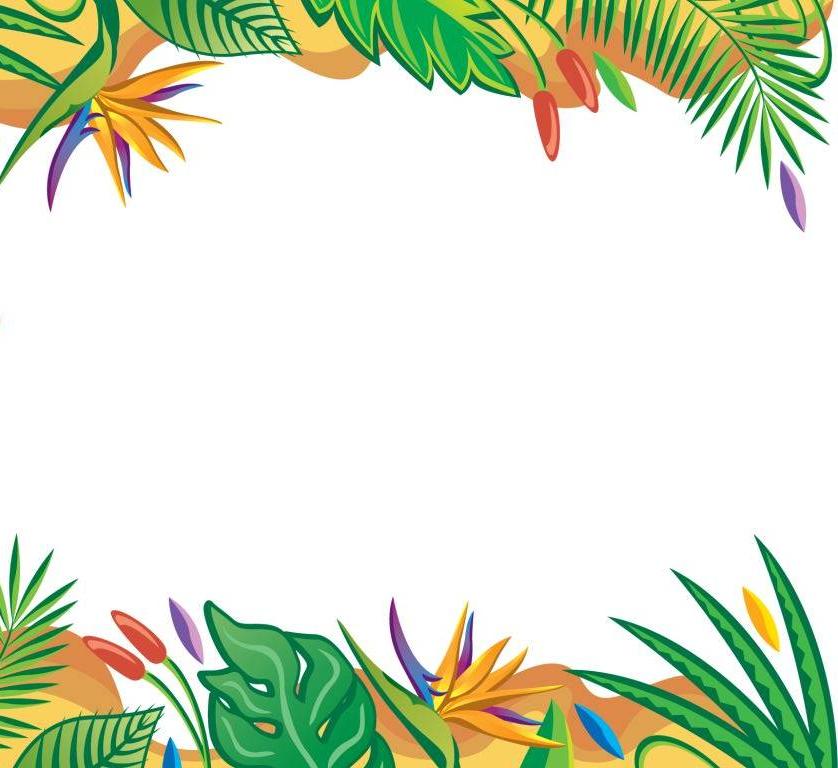 Спросите детей, что произойдет, если они сделают вдох и нырнут подводу, а затем выдохнут под водой - они увидят пузырьки воздуха, поднимающиеся на поверхность.Тоже самое они видят здесь - лист по-прежнему использует солнечный свет как часть процесса фотосинтеза (листья преобразуют солнечный свет в энергию).
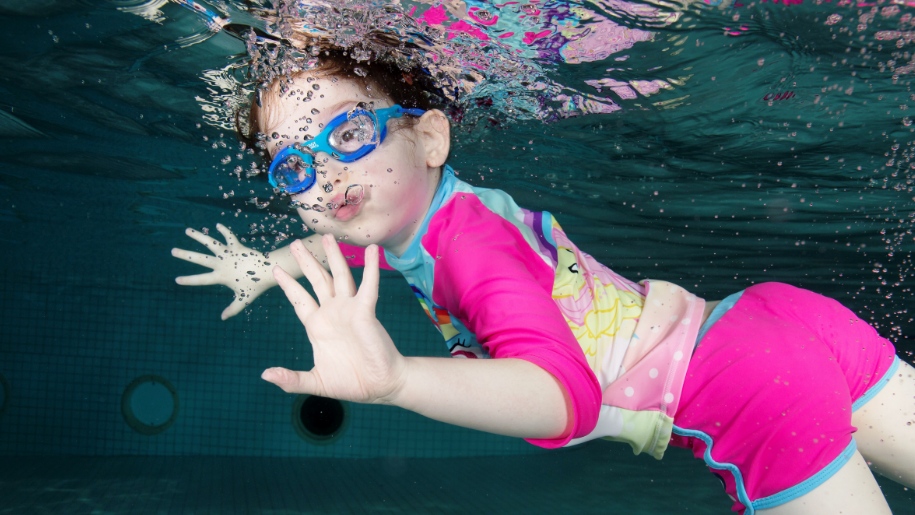 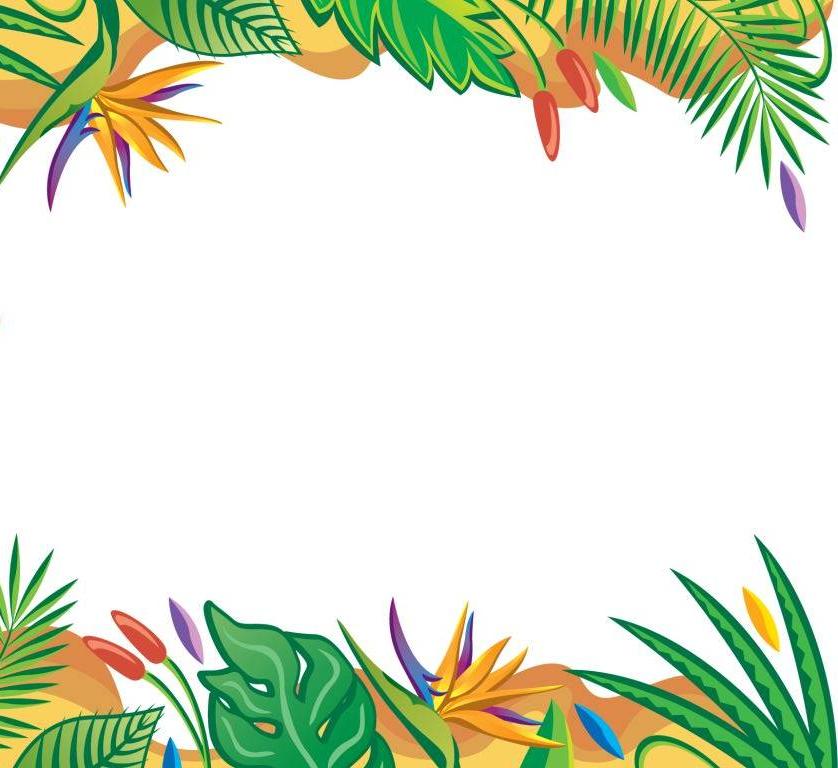 Когда лист создает эту энергию, она должна избавиться от элементов, в которых лист больше не нуждается, так высвобождается дополнительный кислород во время фотосинтеза.А так как кислород легче, чем вода, пузырьки будут в конце концов всплывать на поверхность.Значит лист дышит так же как и мы, люди?Нет!У листа нет легких или дыхательной системы. Но это живой организм так же, как и мы!Теперь Ваши дети смогли увидеть "невидимое", потому что когда листья на дереве их дыхание не заметно.
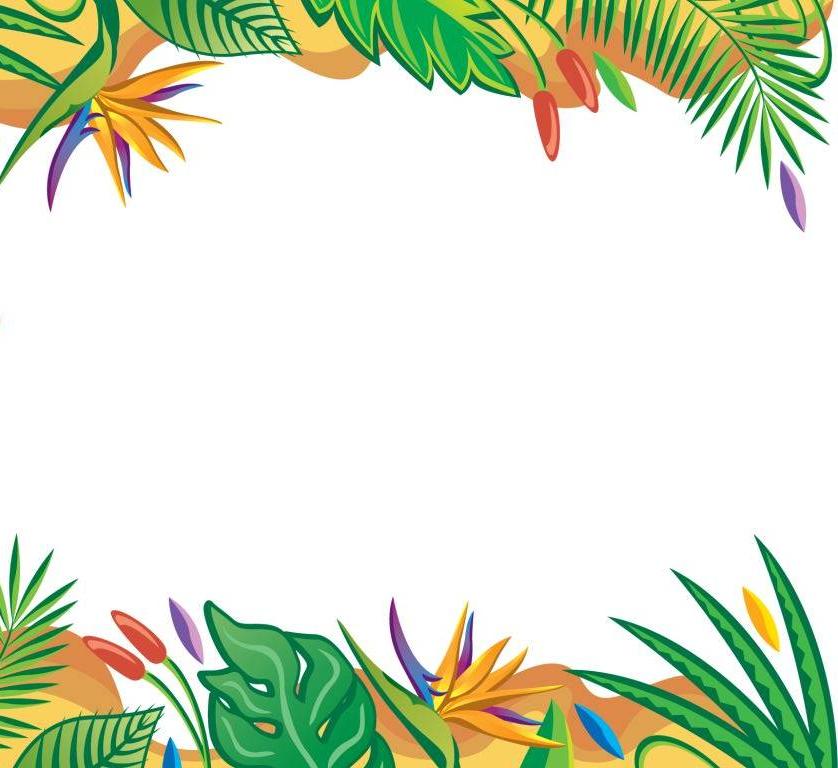 Спасибо за внимание!